This would be the area for your title
This is an area for a sub title. If you have room, using the logos is a good idea. This file has two samples (see page 1 or page 2) – Your poster is just one page.
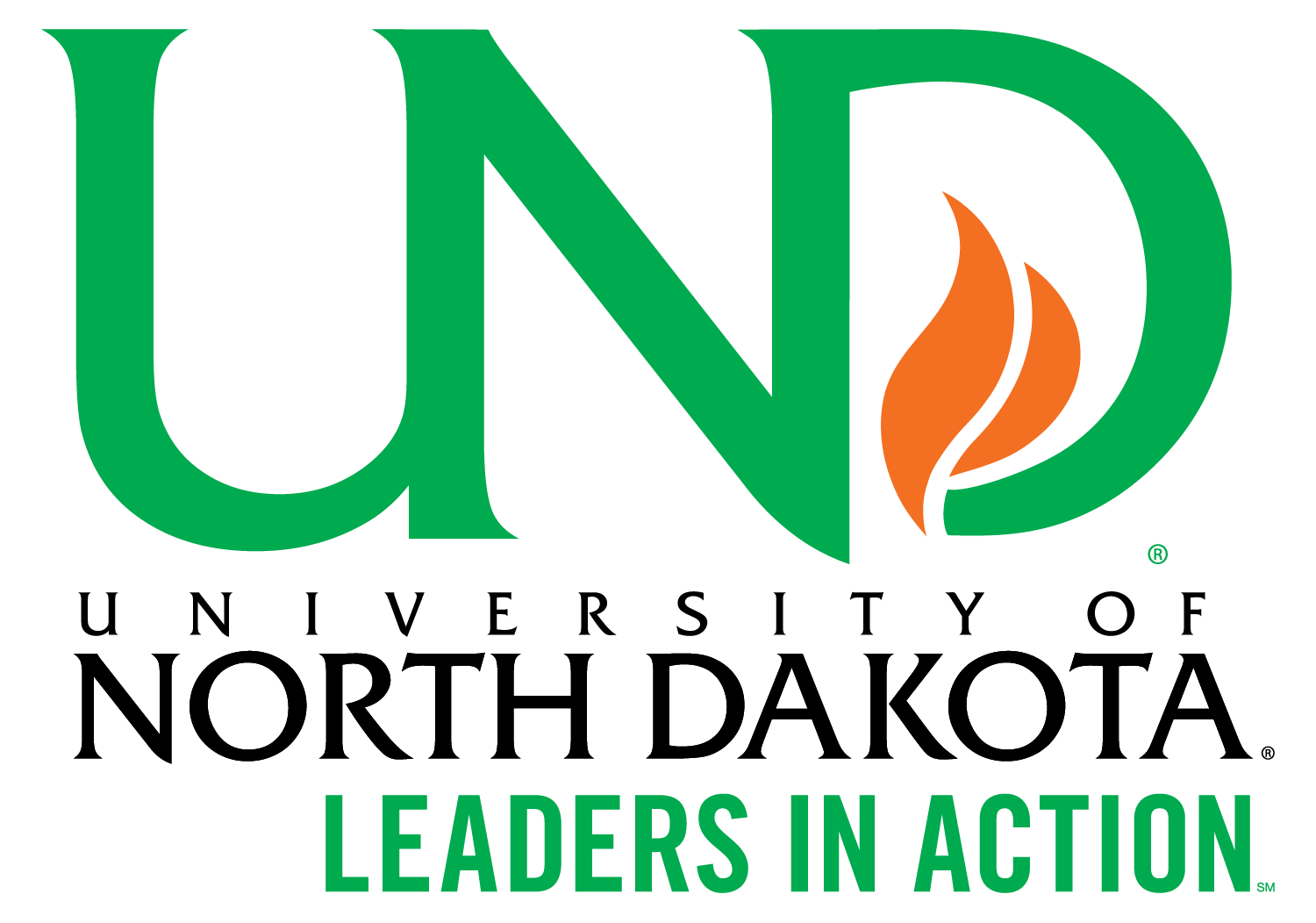 Abstract, 60pt
Discussion
Experiments
Conclusions
Each of these sections can have a “decorative” headline, using a line or box to set it off…. if you want.
The rest of the section should be a plain san serif font (this is Arial) It’s good to divide this big page into 3 or 4 columns.
You can use decorative dividing lines between the columns, or leave white space.
You can “box” in sections with results/data, or other sections you want to emphasize.
Lorem ipsum dolor sit amet, consectetur adipiscing elit. Nullam faucibus lectus id elit iaculis, ac suscipit sem molestie. Vivamus dictum non dolor nec semper. 
Proin sed auctor purus, fermentum molestie quam. Sed pellentesque quis libero eget blandit. 
Suspendisse velit nulla, fermentum ut lacinia quis, malesuada vel turpis.
Donec quis est non nulla suscipit scelerisque vel a enim. Sed consectetur leo vel felis lacinia volutpat. Phasellus sed ex tortor. Proin lacinia, leo et facilisis congue, ex augue tristique tortor, a consectetur purus turpis sit amet turpis.
If you have results or data in visual form (anything that is NOT text) make them large.  
They catch the eye, and tell your story quickly.
Is there a way to represent more of your poster with visual data?  Pictures, charts, tables, graphs?  Use them.
Each of these sections can have a “decorative” headline, using a line or box to set it off…. if you want.
The rest of the section should be a plain san serif font (this is Arial) It’s good to divide this big page into 3 or 4 columns.
You can use decorative dividing lines between the columns, or leave white space.
You can “box” in sections with results/data, or other sections you want to emphasize.
Lorem ipsum dolor sit amet, consectetur adipiscing elit. Nullam faucibus lectus id elit iaculis, ac suscipit sem molestie. Vivamus dictum non dolor nec semper. 
Proin sed auctor purus, fermentum molestie quam. Sed pellentesque quis libero eget blandit. 
Suspendisse velit nulla, fermentum ut lacinia quis, malesuada vel turpis.
Donec quis est non nulla suscipit scelerisque vel a enim. Sed consectetur leo vel felis lacinia volutpat. Phasellus sed ex tortor. Proin lacinia, leo et facilisis congue, ex augue tristique tortor, a consectetur purus turpis sit amet turpis.
Each of these sections can have a “decorative” headline, using a line or box to set it off…. if you want.
The rest of the section should be a plain san serif font (this is Arial) It’s good to divide this big page into 3 or 4 columns.
You can use decorative dividing lines between the columns, or leave white space.
You can “box” in sections with results/data, or other sections you want to emphasize.
Lorem ipsum dolor sit amet, consectetur adipiscing elit. Nullam faucibus lectus id elit iaculis, ac suscipit sem molestie. Vivamus dictum non dolor nec semper. 
Proin sed auctor purus, fermentum molestie quam. Sed pellentesque quis libero eget blandit. 
Suspendisse velit nulla, fermentum ut lacinia quis, malesuada vel turpis.
Donec quis est non nulla suscipit scelerisque vel a enim. Sed consectetur leo vel felis lacinia volutpat. Phasellus sed ex tortor. Proin lacinia, leo et facilisis congue, ex augue tristique tortor, a consectetur purus turpis sit amet turpis.
Methods
Results
Thanks…
Each of these sections can have a “decorative” headline, using a line or box to set it off…. if you want.
The rest of the section should be a plain san serif font (this is Arial) It’s good to divide this big page into 3 or 4 columns.
You can use decorative dividing lines between the columns, or leave white space.
You can “box” in sections with results/data, or other sections you want to emphasize.
Each of these sections can have a “decorative” headline, using a line or box to set it off…. if you want.
The rest of the section should be a plain san serif font (this is Arial) It’s good to divide this big page into 3 or 4 columns.
You can use decorative dividing lines between the columns, or leave white space.
You can “box” in sections with results/data, or other sections you want to emphasize.
Each of these sections can have a “decorative” headline, using a line or box to set it off…. if you want.
The rest of the section should be a plain san serif font (this is Arial) It’s good to divide this big page into 3 or 4 columns.
You can use decorative dividing lines between the columns, or leave white space.
You can “box” in sections with results/data, or other sections you want to emphasize.
This would be the area for your title
This is an area for a sub title. If you have room, using the logos is a good idea. This file has two samples (see page 1 or page 2) – Your poster is just one page.
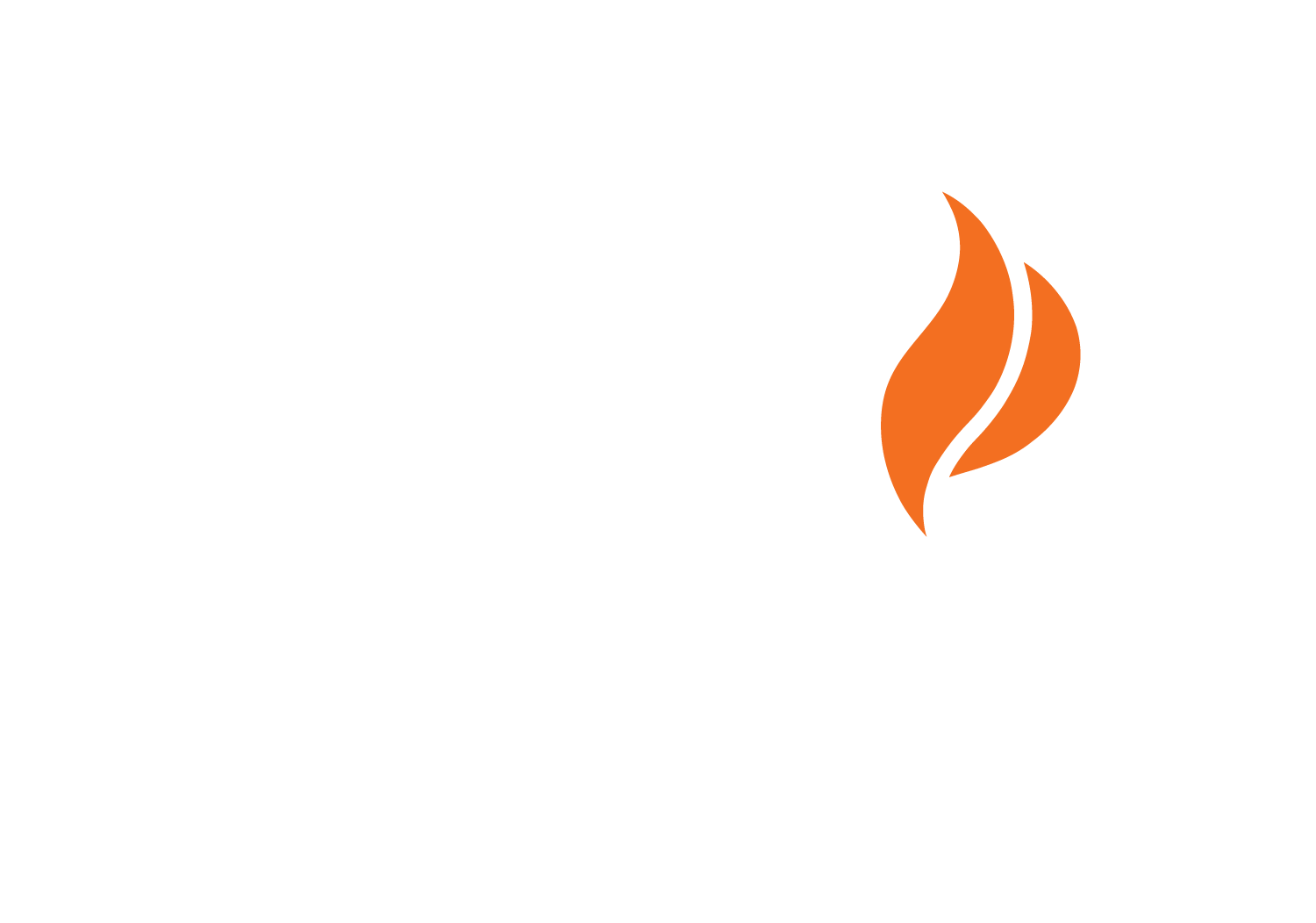 Each of these sections can have a “decorative” headline, using a line or box to set it off…. if you want.
The rest of the section should be a plain san serif font (this is Arial) It’s good to divide this big page into 3 or 4 columns.
You can use decorative dividing lines between the columns, or leave white space.
You can “box” in sections with results/data, or other sections you want to emphasize.
Lorem ipsum dolor sit amet, consectetur adipiscing elit. Nullam faucibus lectus id elit iaculis, ac suscipit sem molestie. Vivamus dictum non dolor nec semper. 
Proin sed auctor purus, fermentum molestie quam. Sed pellentesque quis libero eget blandit. 
Suspendisse velit nulla, fermentum ut lacinia quis, malesuada vel turpis.
Donec quis est non nulla suscipit scelerisque vel a enim. Sed consectetur leo vel felis lacinia volutpat. Phasellus sed ex tortor. Proin lacinia, leo et facilisis congue, ex augue tristique tortor, a consectetur purus turpis sit amet turpis.
Each of these sections can have a “decorative” headline, using a line or box to set it off…. if you want.
The rest of the section should be a plain san serif font (this is Arial) It’s good to divide this big page into 3 or 4 columns.
You can use decorative dividing lines between the columns, or leave white space.
You can “box” in sections with results/data, or other sections you want to emphasize.
Lorem ipsum dolor sit amet, consectetur adipiscing elit. Nullam faucibus lectus id elit iaculis, ac suscipit sem molestie. Vivamus dictum non dolor nec semper. 
Proin sed auctor purus, fermentum molestie quam. Sed pellentesque quis libero eget blandit. 
Suspendisse velit nulla, fermentum ut lacinia quis, malesuada vel turpis.
Donec quis est non nulla suscipit scelerisque vel a enim. Sed consectetur leo vel felis lacinia volutpat. Phasellus sed ex tortor. Proin lacinia, leo et facilisis congue, ex augue tristique tortor, a consectetur purus turpis sit amet turpis.
If you have results or data in visual form (anything that is NOT text) make them large.  
They catch the eye, and tell your story quickly.
Is there a way to represent more of your poster with visual data?  Pictures, charts, tables, graphs?  Use them.
Each of these sections can have a “decorative” headline, using a line or box to set it off…. if you want.
The rest of the section should be a plain san serif font (this is Arial) It’s good to divide this big page into 3 or 4 columns.
You can use decorative dividing lines between the columns, or leave white space.
You can “box” in sections with results/data, or other sections you want to emphasize.
Lorem ipsum dolor sit amet, consectetur adipiscing elit. Nullam faucibus lectus id elit iaculis, ac suscipit sem molestie. Vivamus dictum non dolor nec semper. 
Proin sed auctor purus, fermentum molestie quam. Sed pellentesque quis libero eget blandit. 
Suspendisse velit nulla, fermentum ut lacinia quis, malesuada vel turpis.
Donec quis est non nulla suscipit scelerisque vel a enim. Sed consectetur leo vel felis lacinia volutpat. Phasellus sed ex tortor. Proin lacinia, leo et facilisis congue, ex augue tristique tortor, a consectetur purus turpis sit amet turpis.
Abstract, 60pt
Discussion
Experiments
Conclusions
Methods
Results
Thanks…
Each of these sections can have a “decorative” headline, using a line or box to set it off…. if you want.
The rest of the section should be a plain san serif font (this is Arial) It’s good to divide this big page into 3 or 4 columns.
You can use decorative dividing lines between the columns, or leave white space.
You can “box” in sections with results/data, or other sections you want to emphasize.
Each of these sections can have a “decorative” headline, using a line or box to set it off…. if you want.
The rest of the section should be a plain san serif font (this is Arial) It’s good to divide this big page into 3 or 4 columns.
You can use decorative dividing lines between the columns, or leave white space.
You can “box” in sections with results/data, or other sections you want to emphasize.
Each of these sections can have a “decorative” headline, using a line or box to set it off…. if you want.
The rest of the section should be a plain san serif font (this is Arial) It’s good to divide this big page into 3 or 4 columns.
You can use decorative dividing lines between the columns, or leave white space.
You can “box” in sections with results/data, or other sections you want to emphasize.